John DOE
Email: name@mail.com 
Ph: 111 222 333
Adr: 12 Regent Street Y200 New-York, NY
OBJECTIVE: Lorem ipsum dolor sit amet, consectetur adipiscing elit. Quisque pulvinar sit amet turpis ut consequat. Lorem ipsum dolor sit amet, consectetur adipiscing elit. Quisque pulvinar sit amet turpis ut consequat.
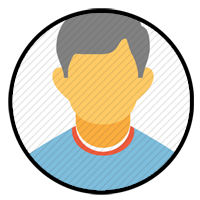